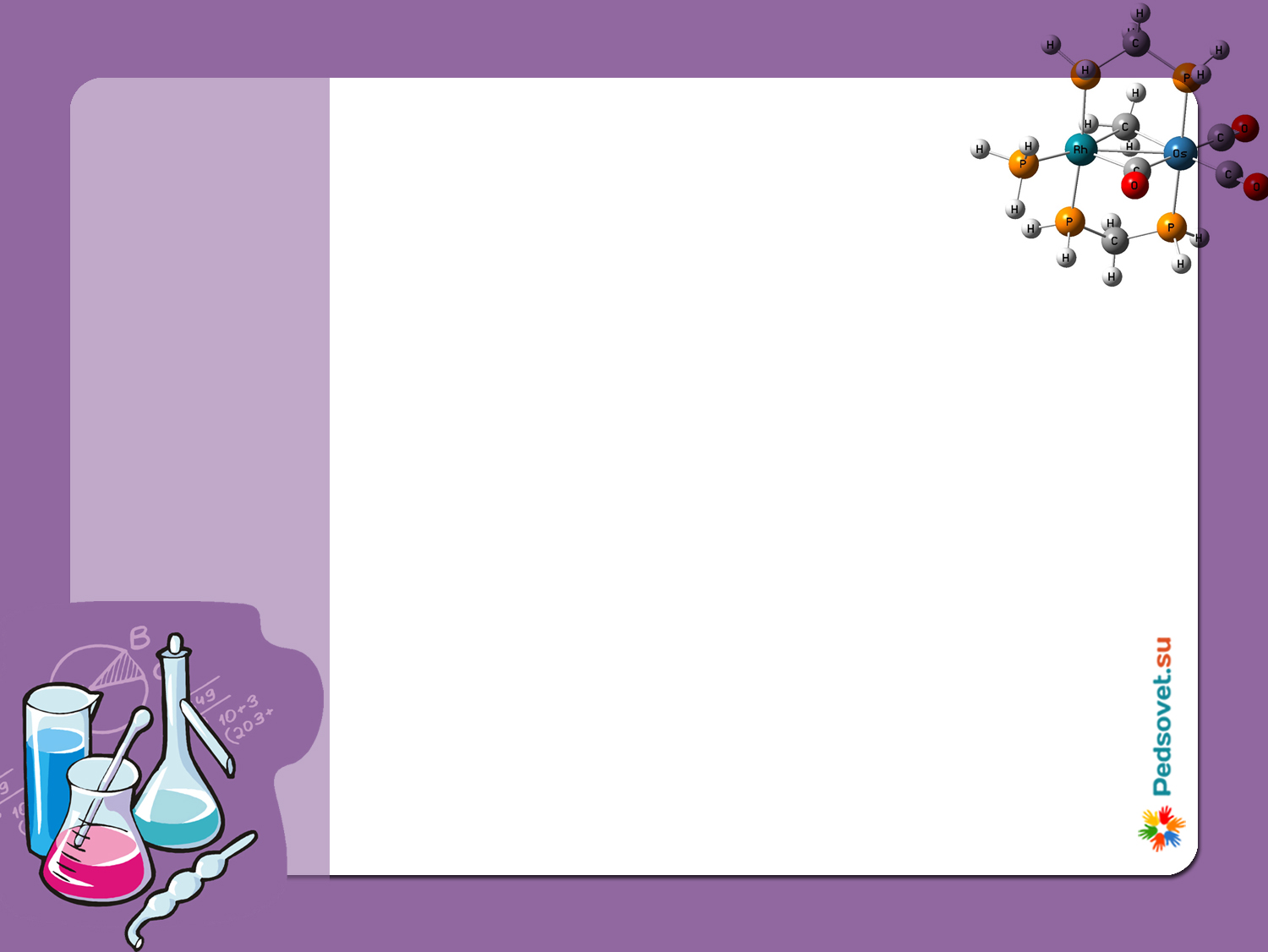 МОУ Спас-Ильдинская ООШ
Влияние пищевых продуктов на скорость таяния льда
Выполнили: 
команда « Следопыты»
Руководитель: Паутова М. В.
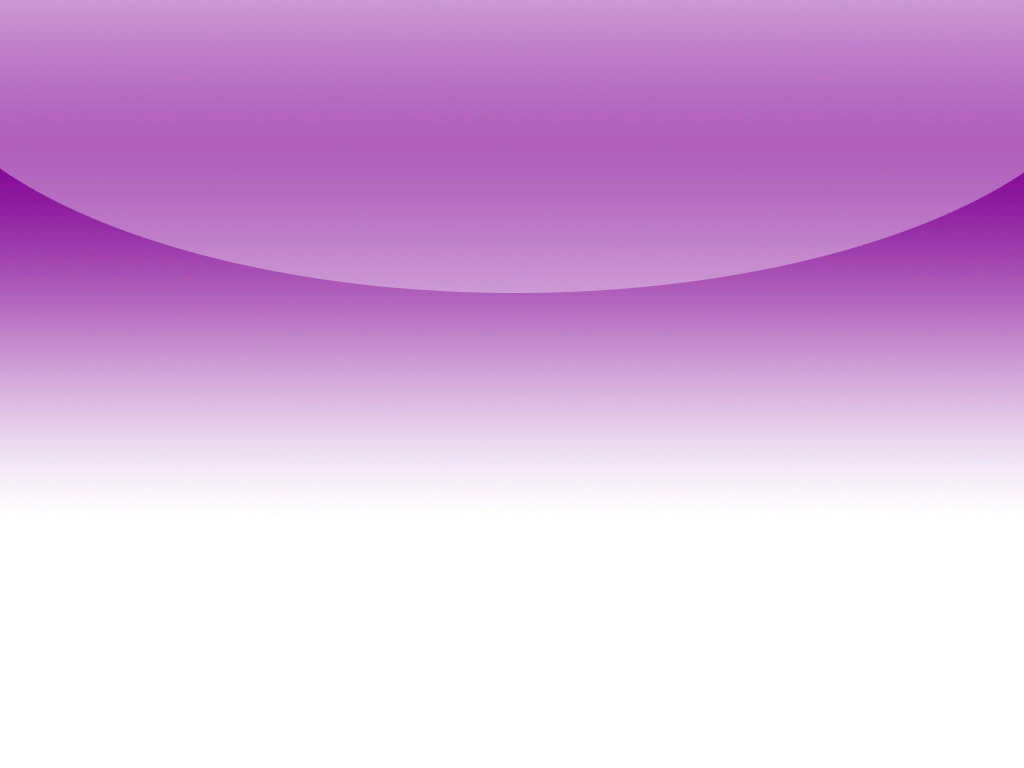 Опыт 1. Влияние различных веществ на скорость плавления льда.
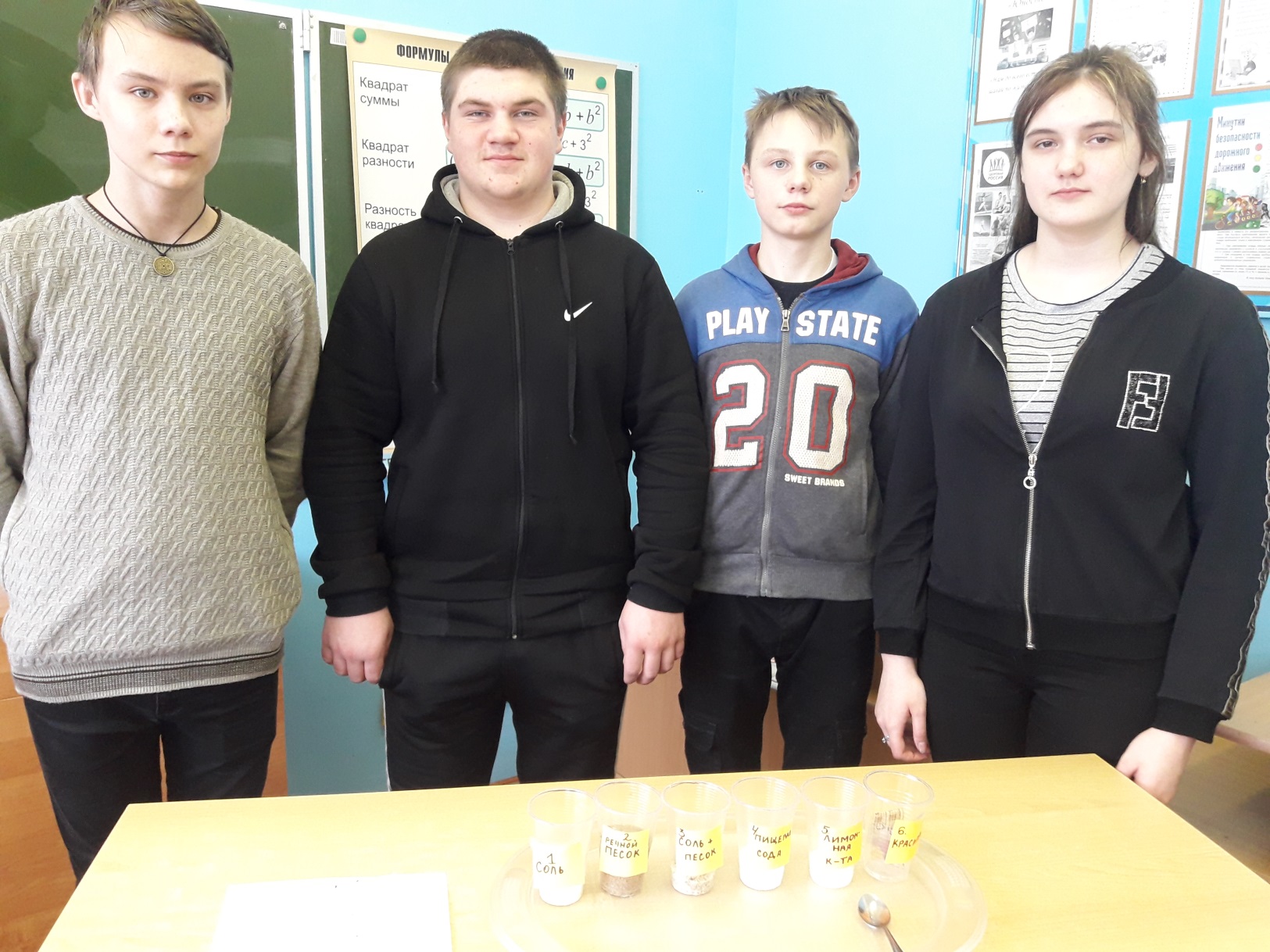 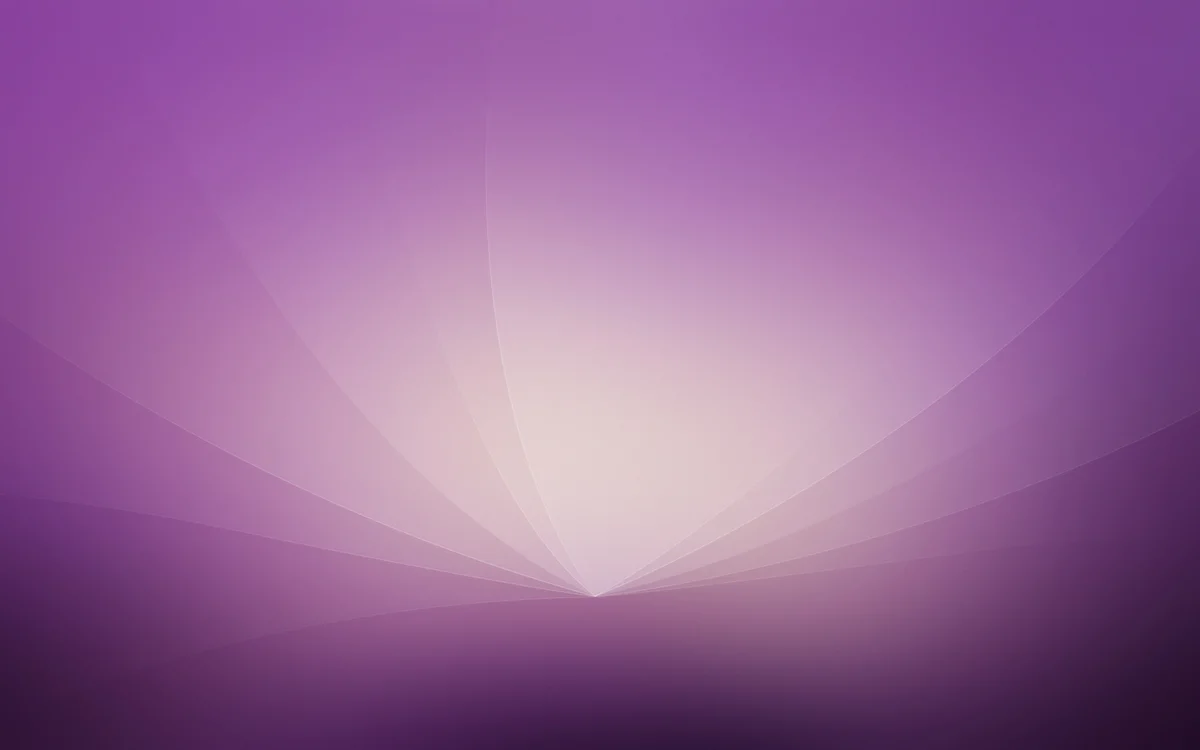 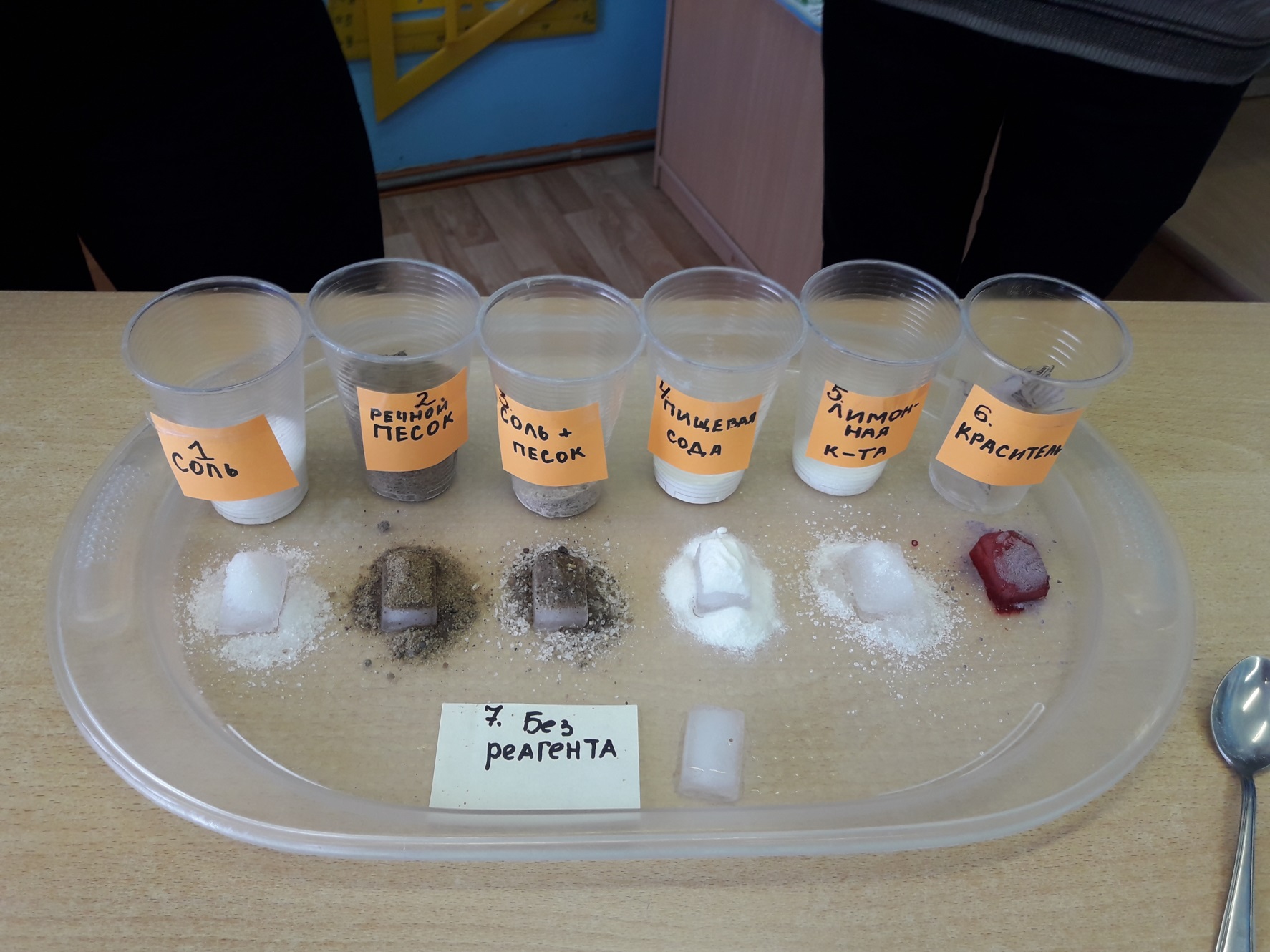 Зная массу кубиков, можно быстрее вычислить время их таяния.
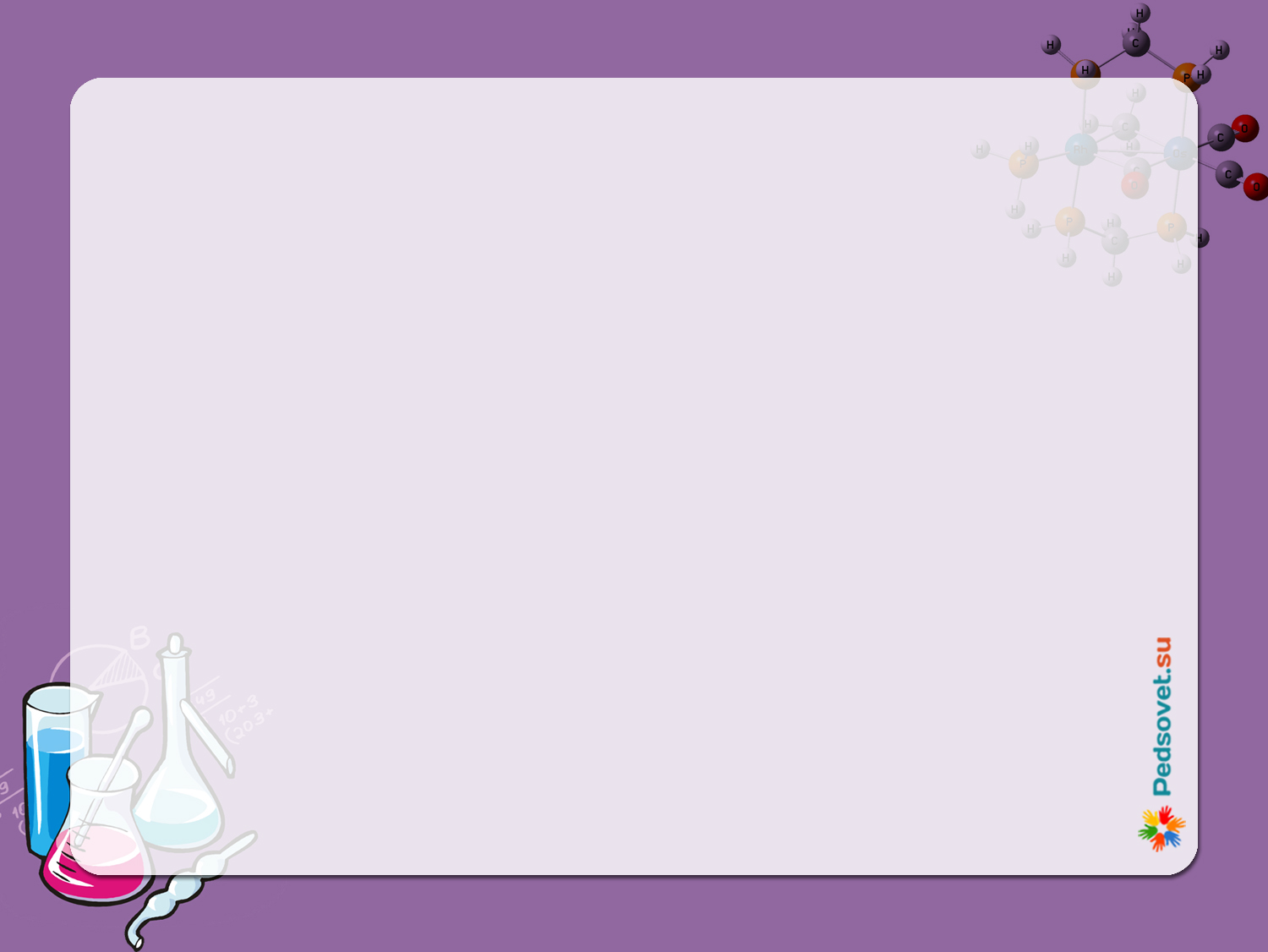 Лед - это вода в твердом состоянии. Он образуется при замерзании воды, а значит он холодный. Это свойство  используют для охлаждения напитков, продуктов, в медицинских целях. Сведения , полученные в процессе проведения этого опыта, могут пригодиться нам, например в быту. Во время гололёда мы будем знать, чем растопить лёд около дома.
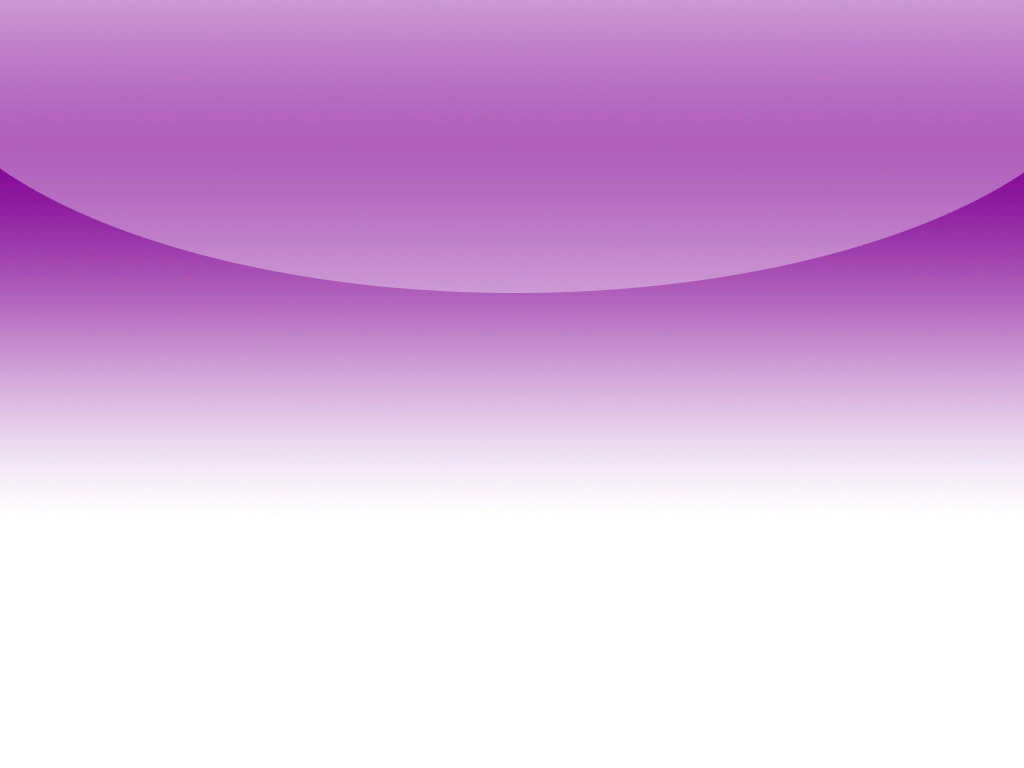 Опыт 2. Изменение температуры снега                 
( льда) под действием поваренной соли.
Текст слайда
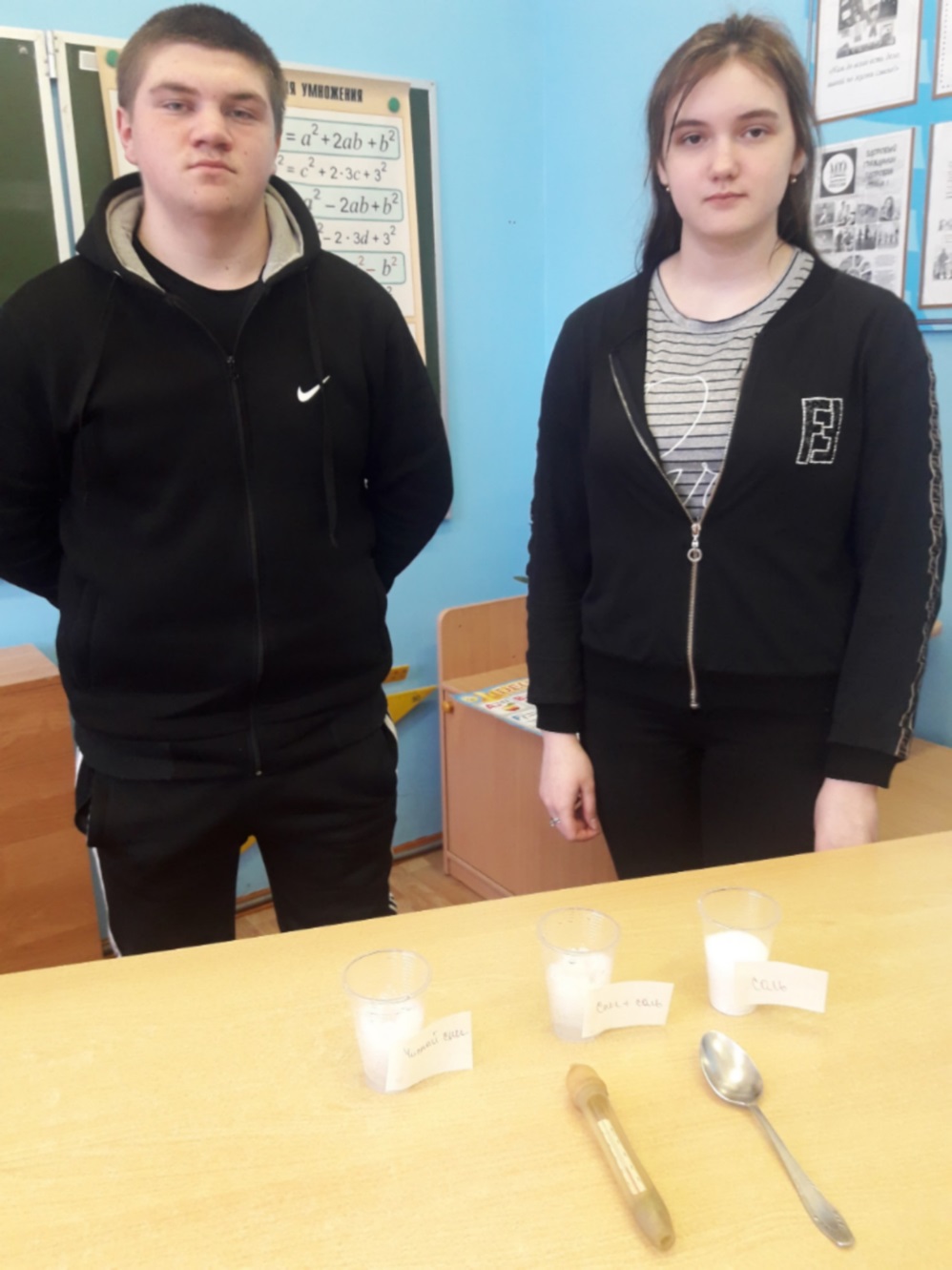 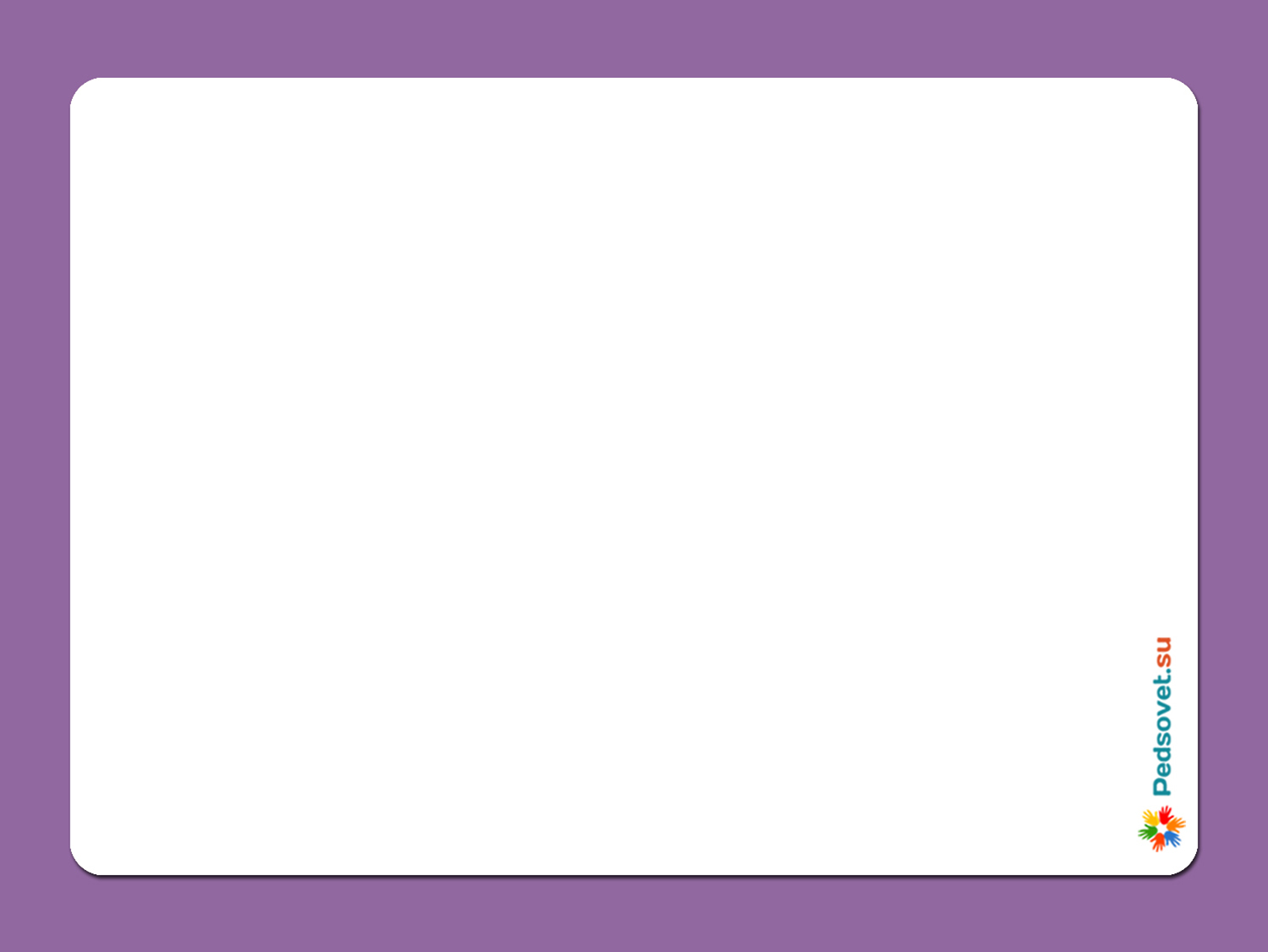 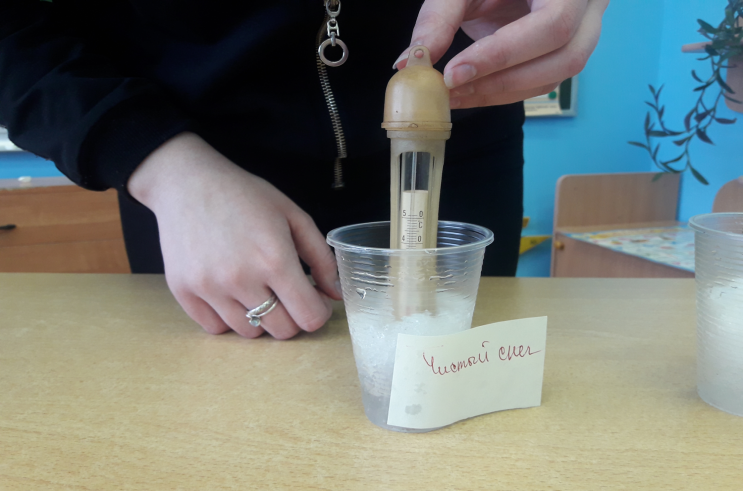 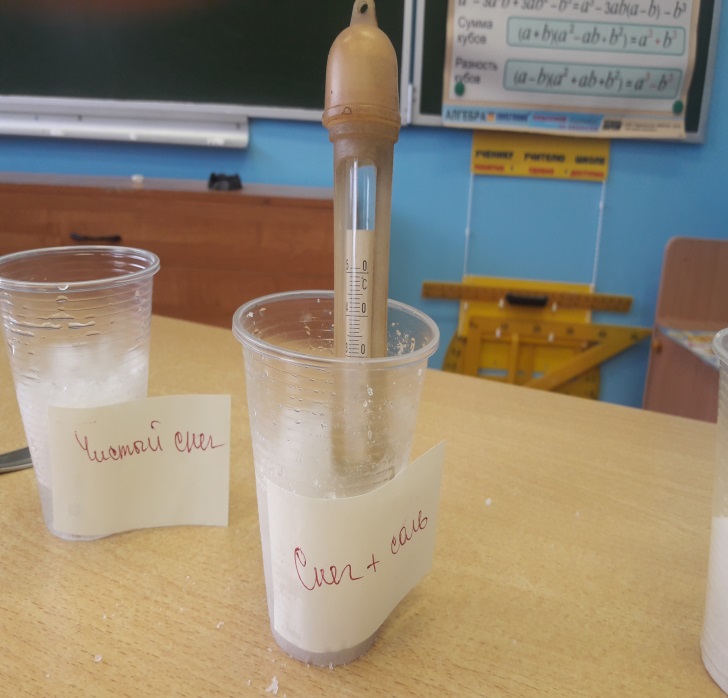 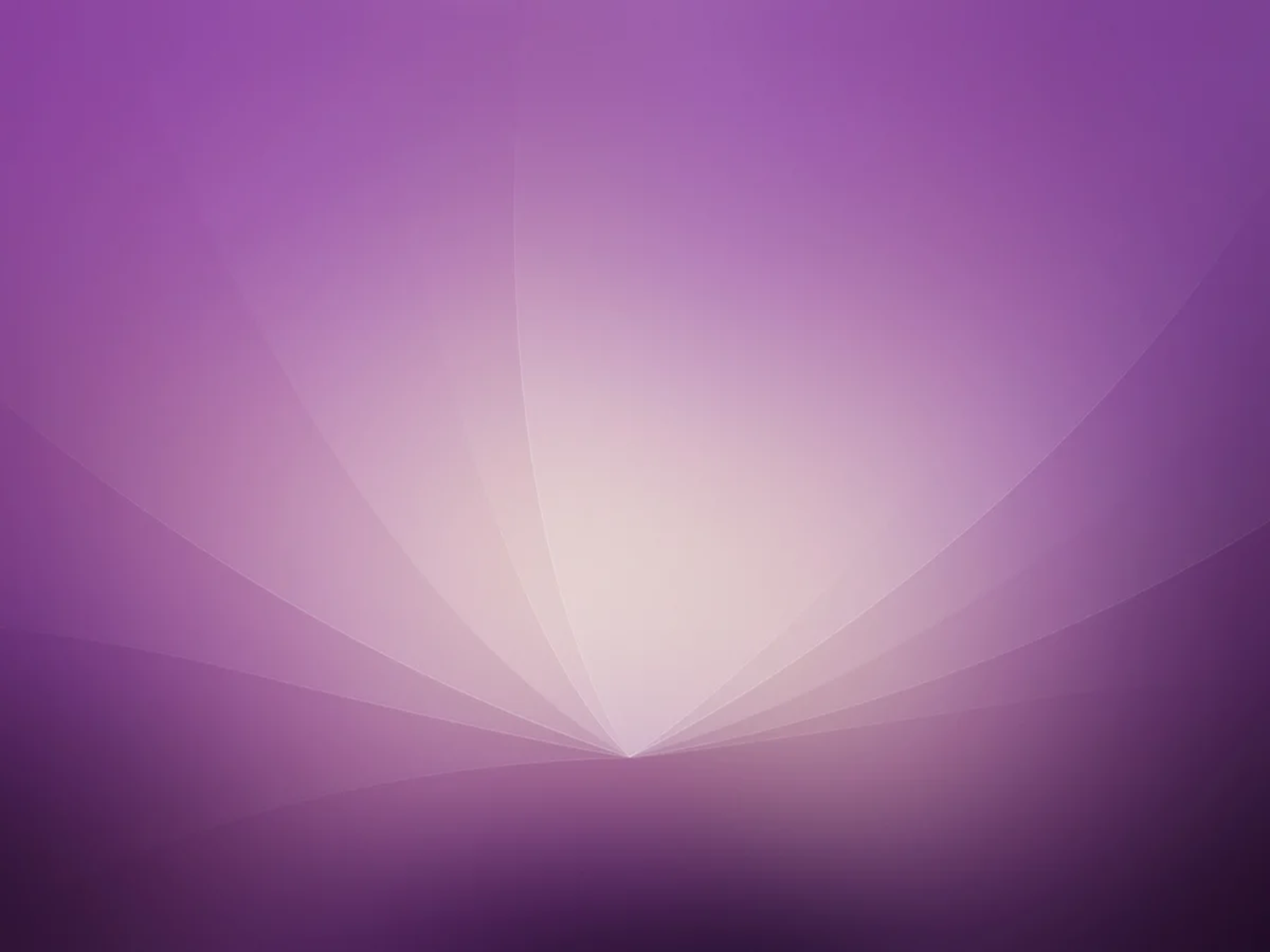 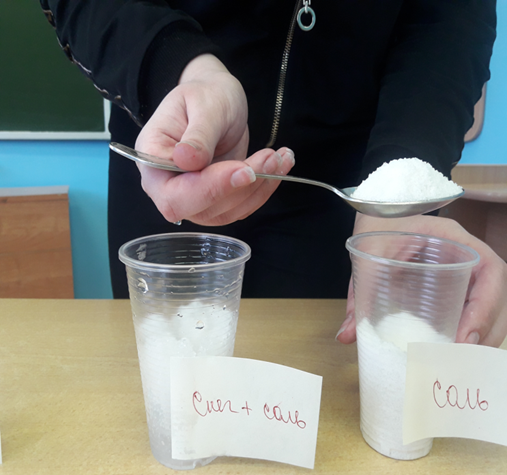 При добавлении поваренной соли,  температура соли повышается. 
Температура изменилась на 4°C.  Химическая реакция согласно выявленному в опыте тепловому эффекту называется экзотермической реакцией.
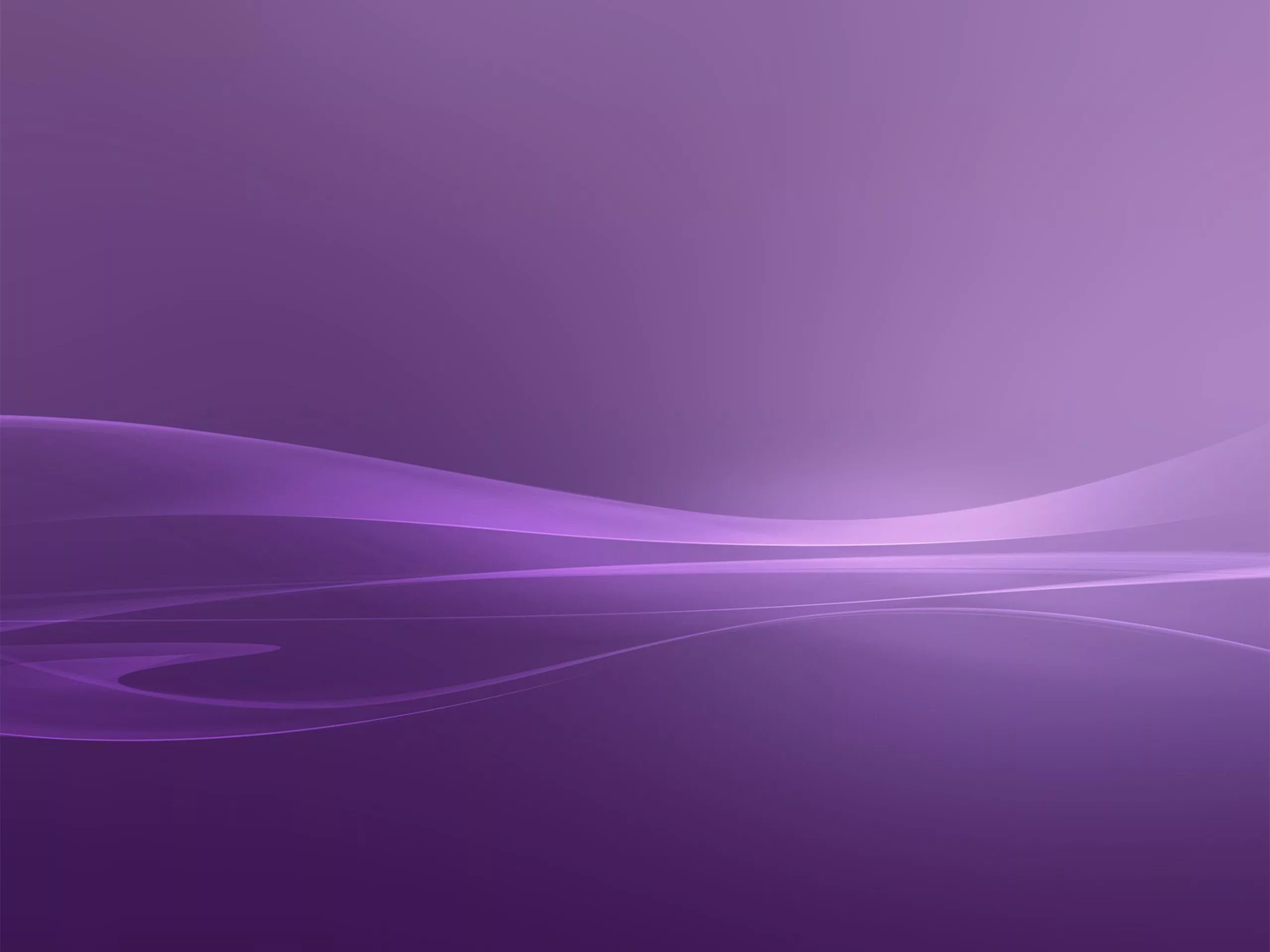 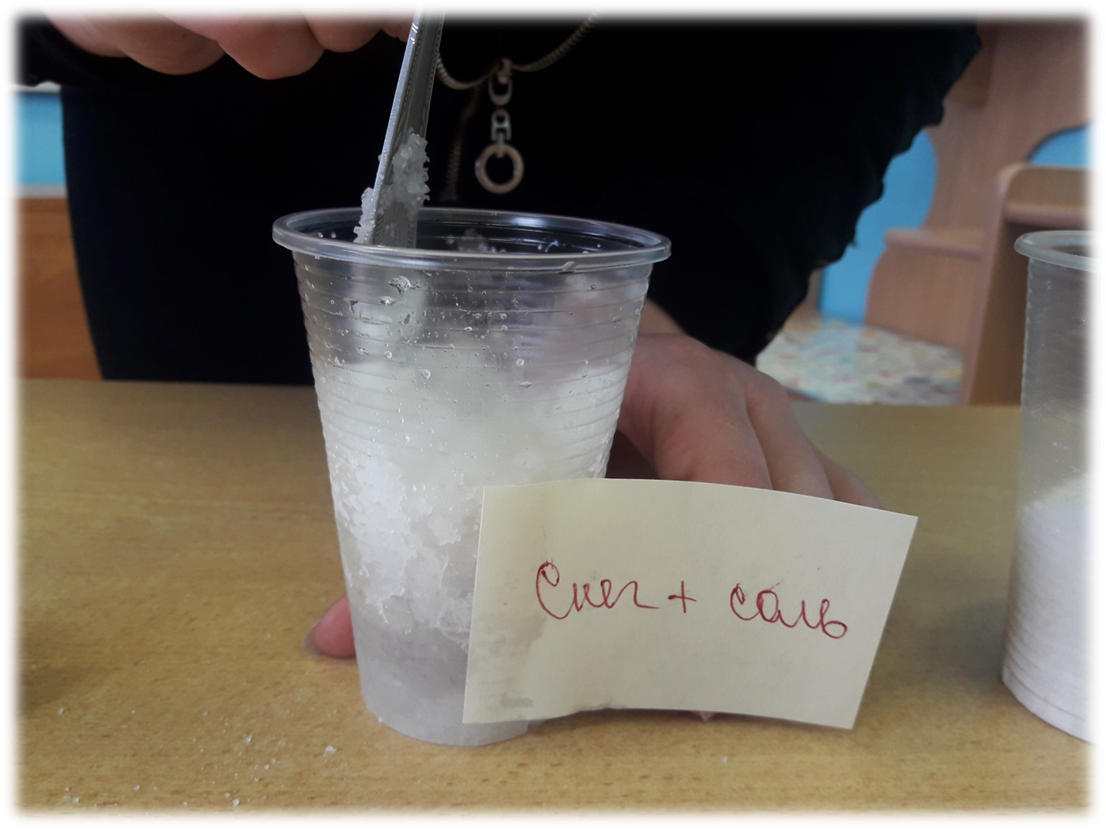 Под действием поваренной соли снег стал таять , и вследствие этого, температура раствора стала изменяться . Это  будет иметь место, если температура замерзания насыщенного раствора соли ниже температуры воздуха. При этом лёд будет плавиться, а соль - растворяться в образовавшейся воде. Процесс плавления требует энергии, которую лёд потребляет из окружающего воздуха. В результате температура воздуха понижается.
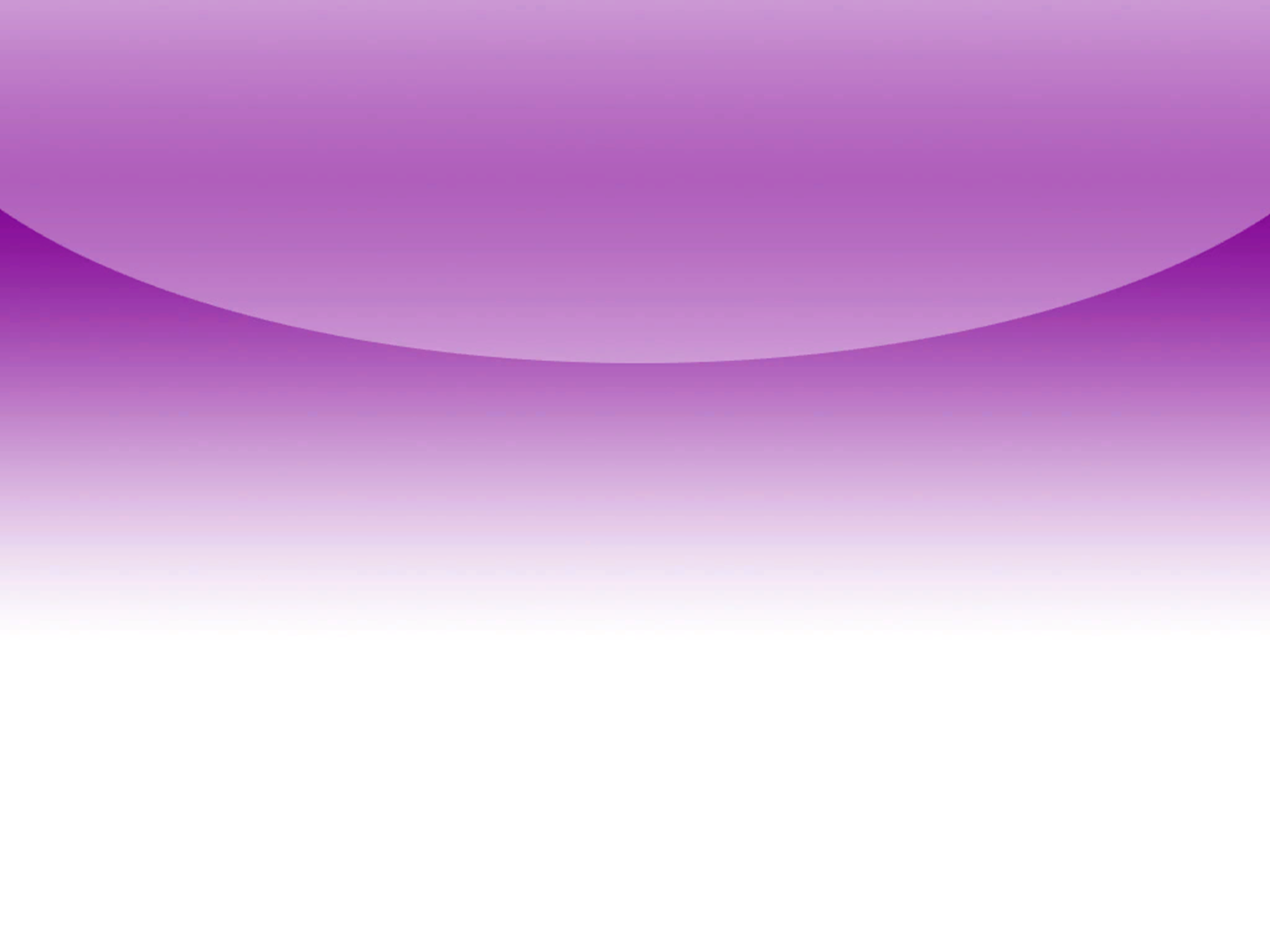 Опыт 3. Зависимость скорости замерзания раствора от его концентрации.
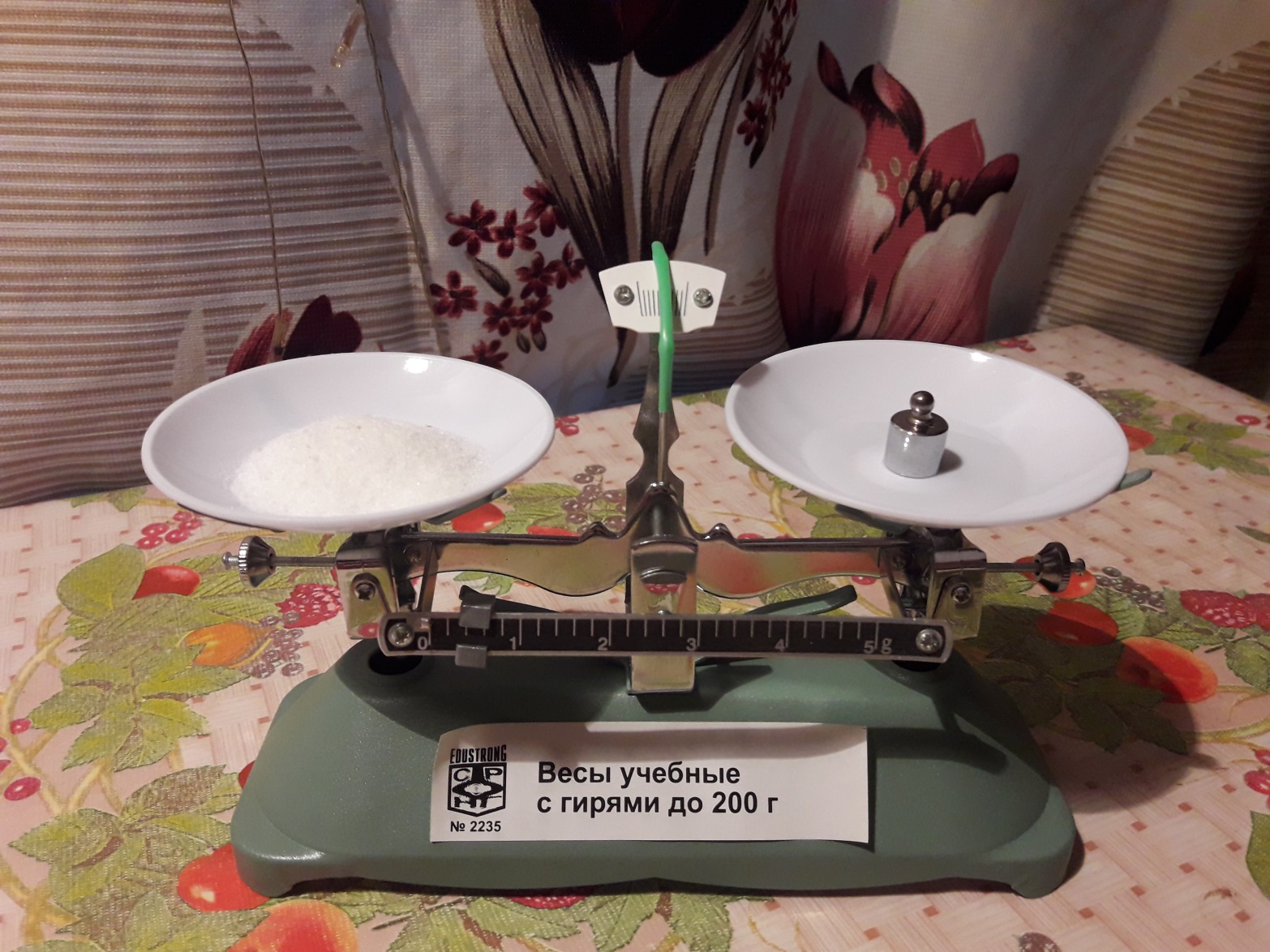 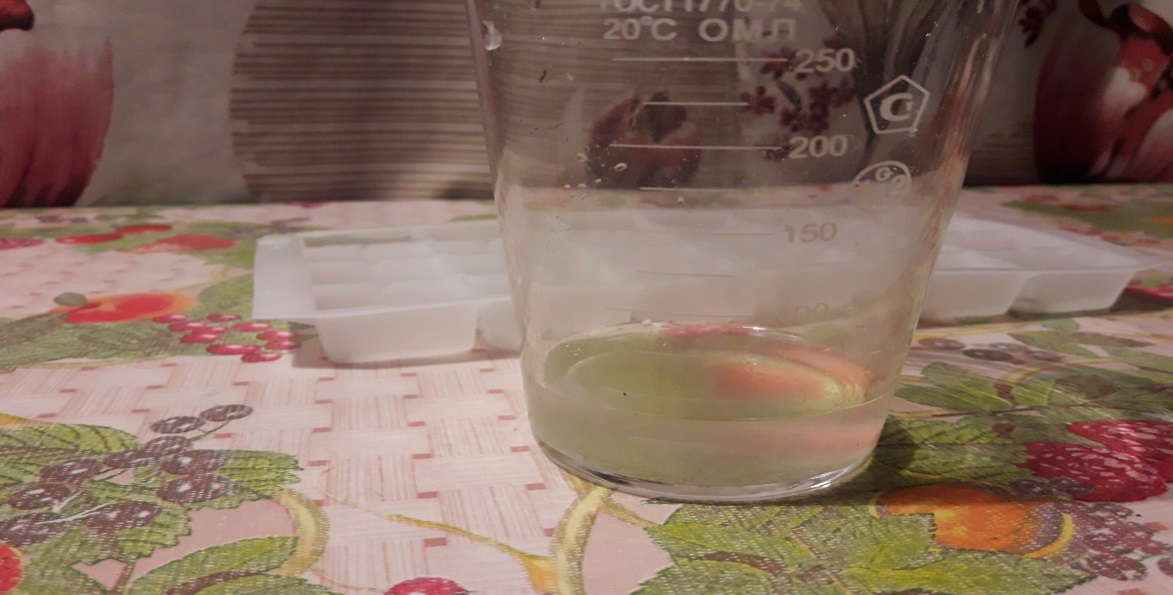 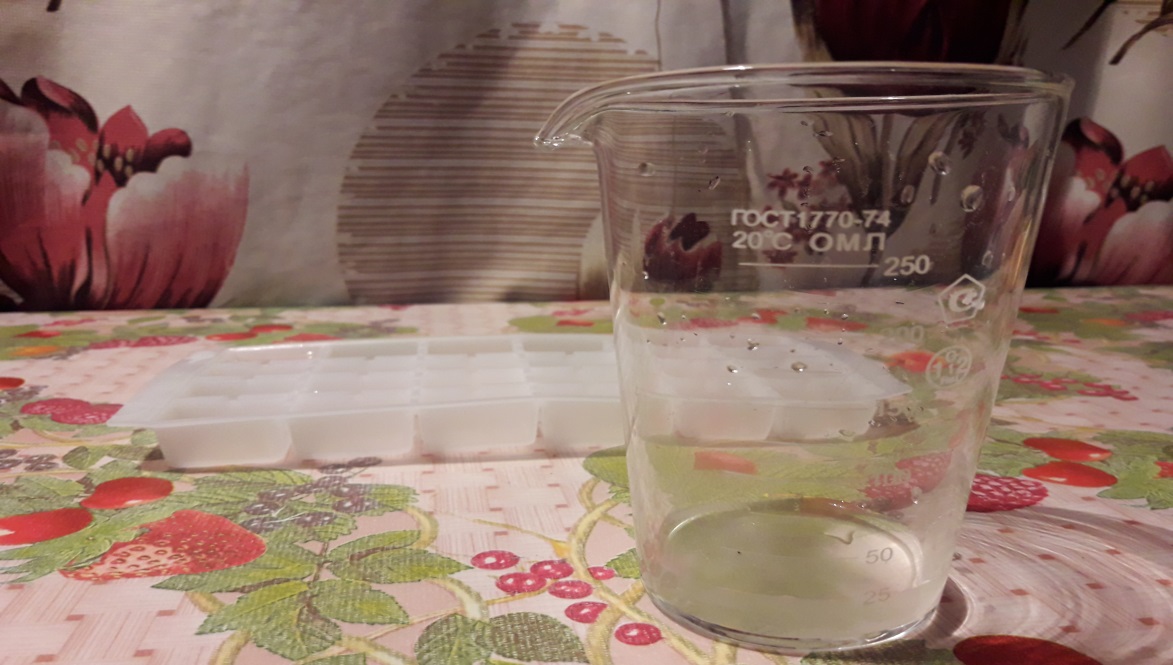 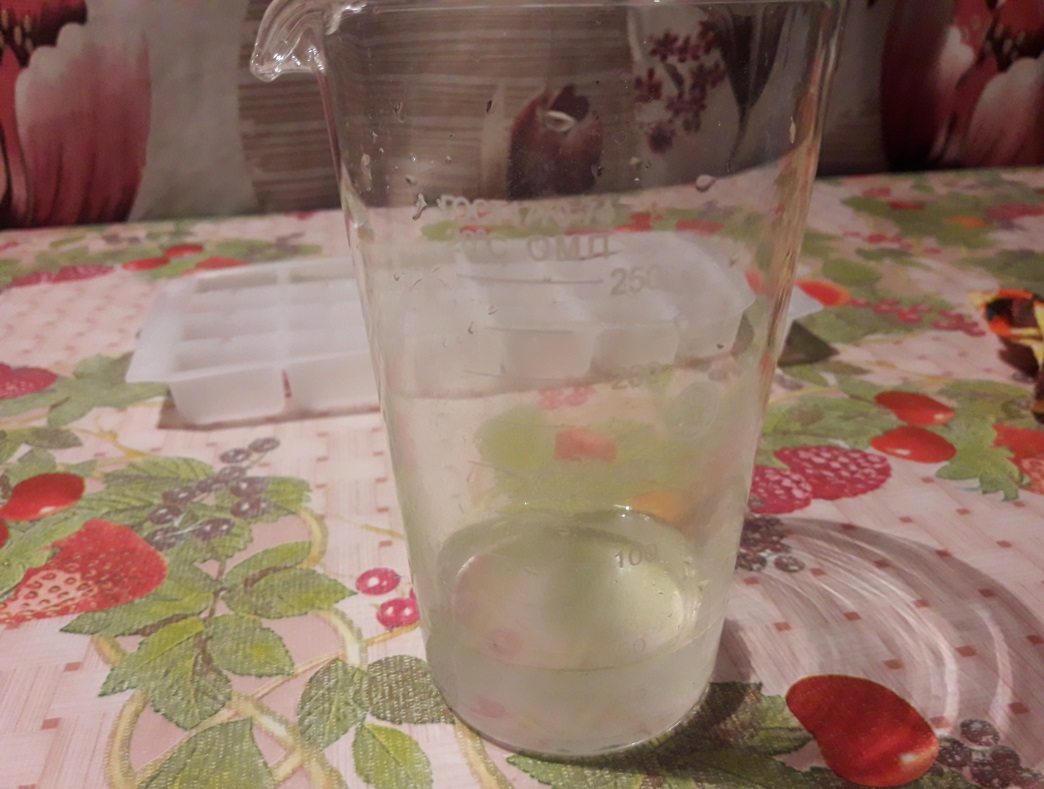 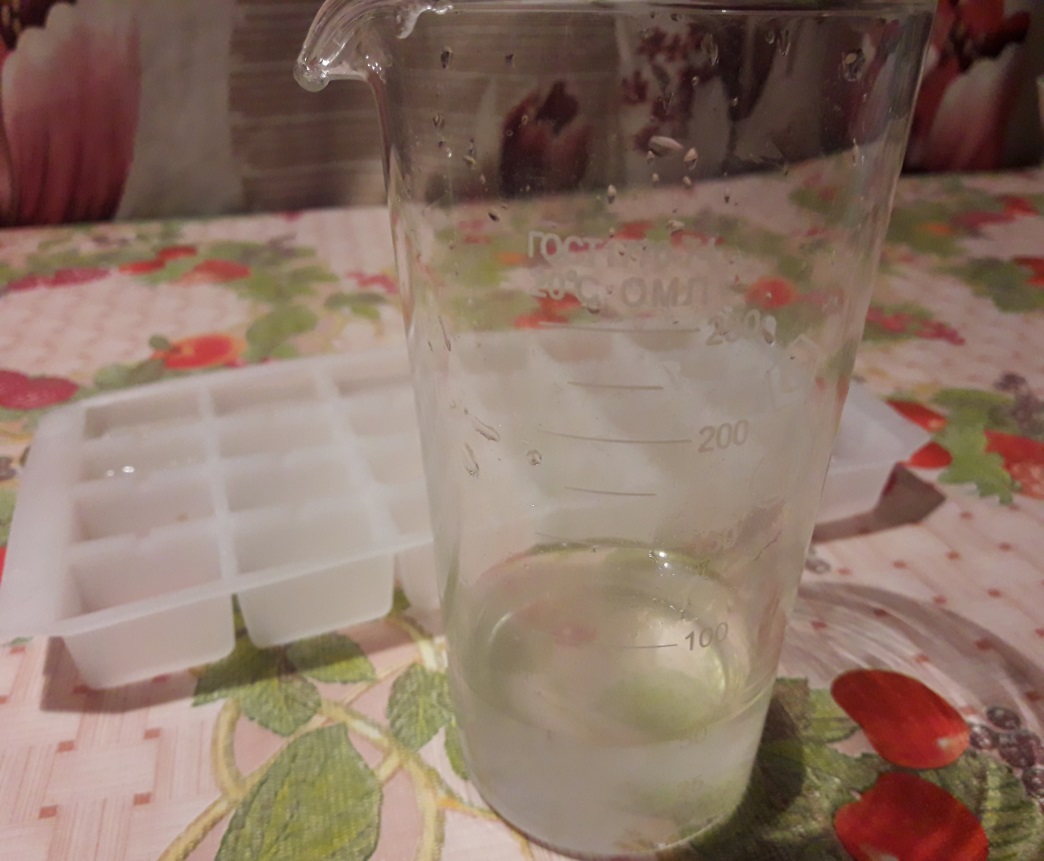 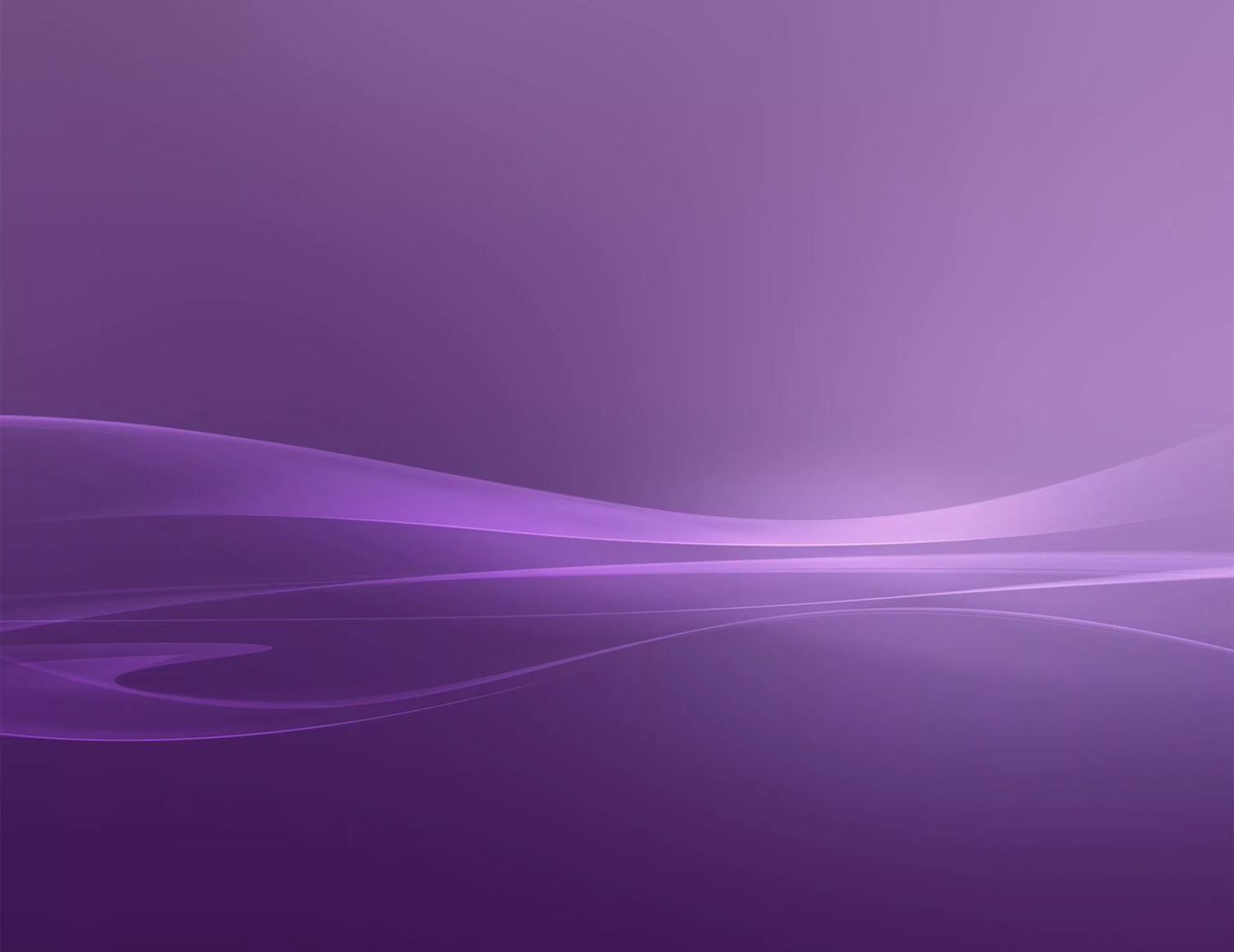 Расчёты массы соли и воды.
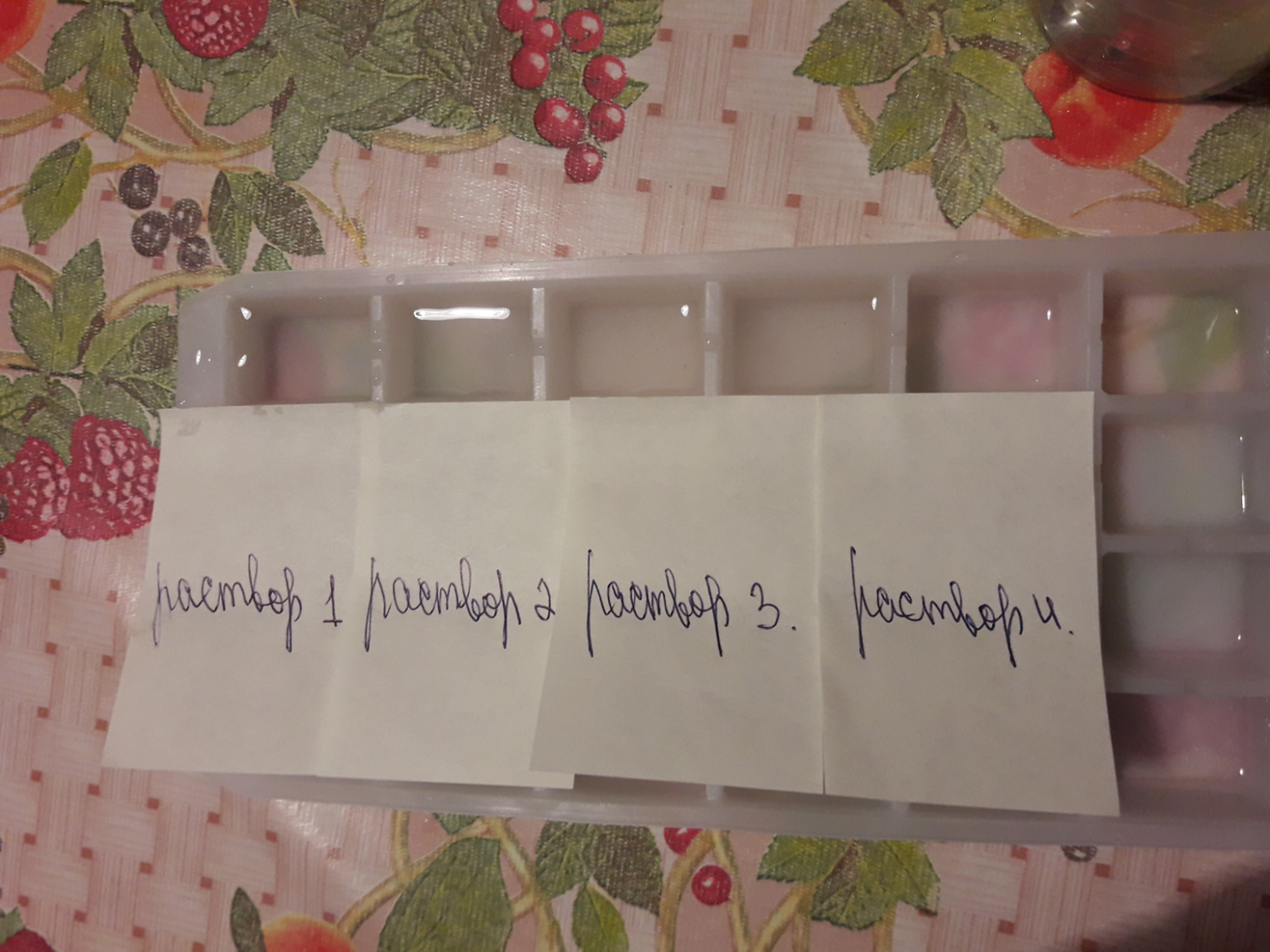 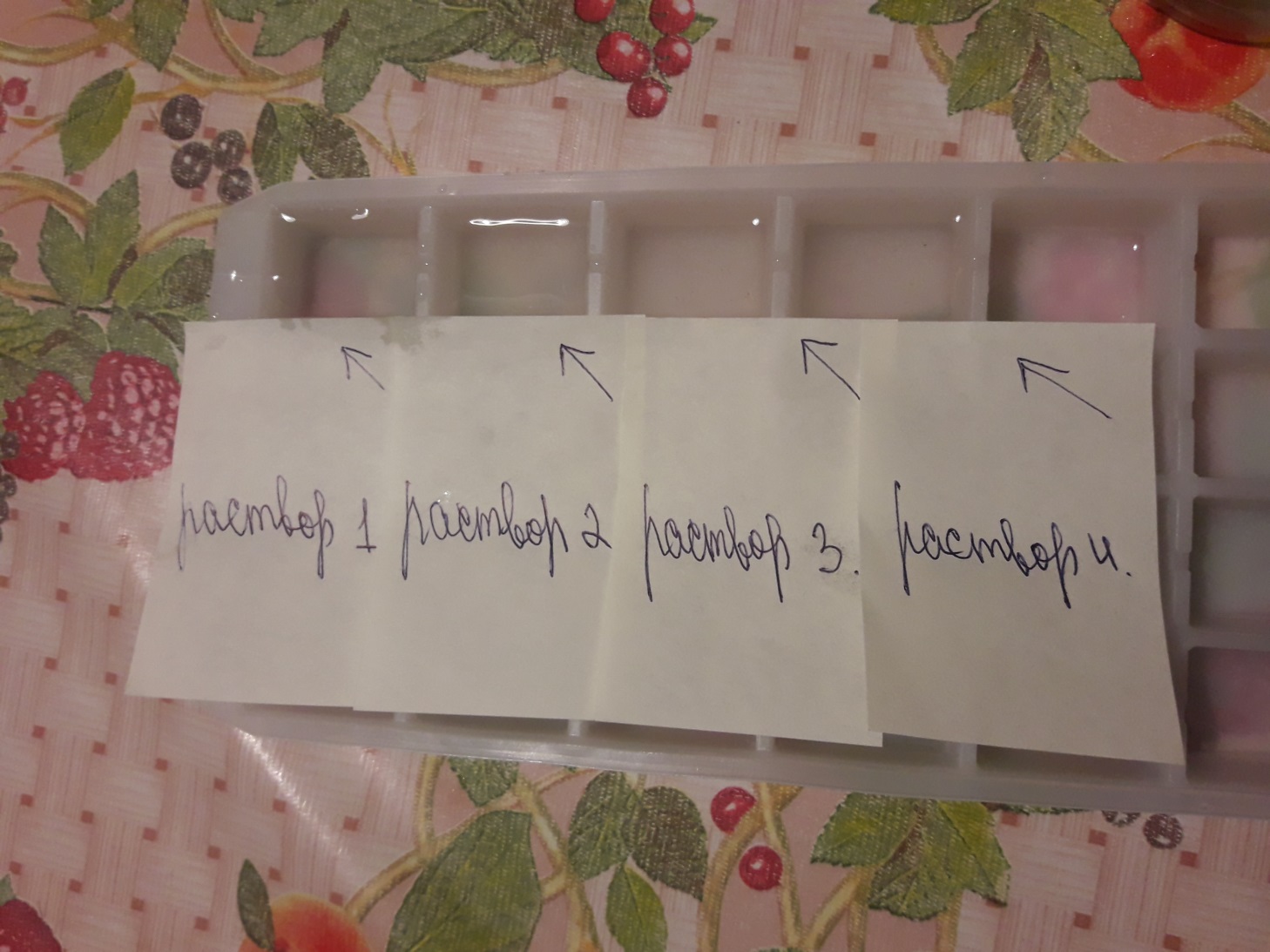 Раствор № 1 с массовой долей соли 1 % ( 1 ч. л. + 495мл воды )
Раствор № 2 с массовой долей соли 5 % ( 1 ч. л. + 4 ч. л. воды )
Раствор № 3 с массовой долей соли 10 % ( 1 ч. л. + 9 ч. л. воды )
Раствор № 4 с массовой долей соли 15 %  ( 1 ч. л. + 14 ч. л. воды)
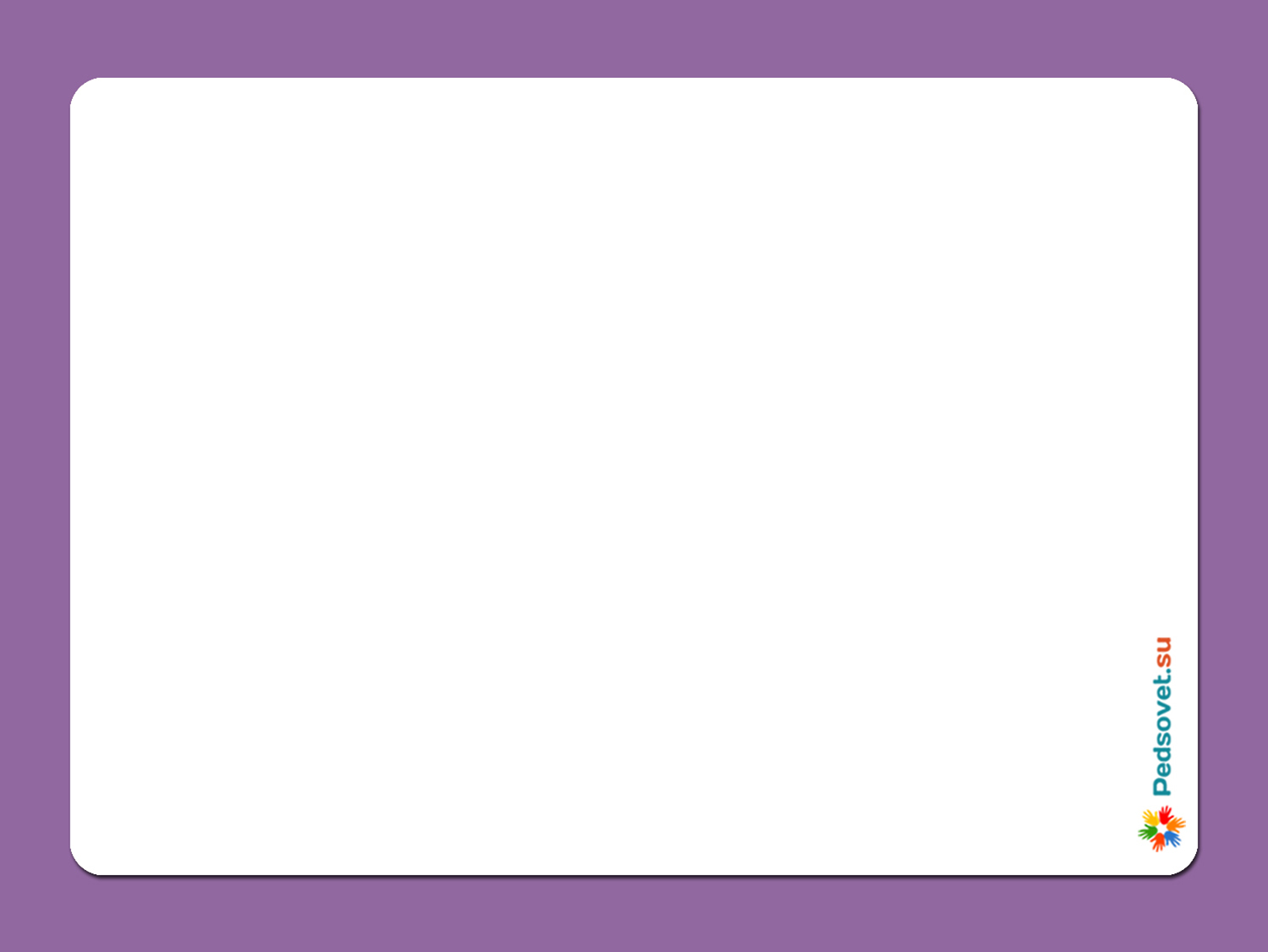 Гипотеза : Скорость замерзания раствора зависит от концентрации соли в нем.
Вывод :
Действительно,температура кристаллизации зависит от концентрации раствора. Она тем ниже, чем выше концентрация раствора. Если рассмотреть замёрзшую смесь в микроскоп, то можно увидеть, что она состоит из кристалликов льда и кристалликов соли. Таким образом, раствор замерзает не так, как простая жидкость. Процесс замерзания растягивается на большой температурный интервал.